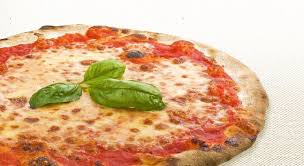 LA PIZZA MARGHERITA
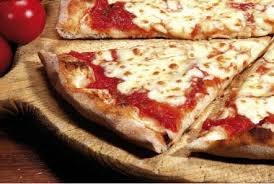 POUR MINIMUM 4 PERSONNES
PRÉPARATION: 45 mm
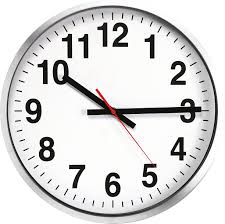 INGRÉDIENTS:
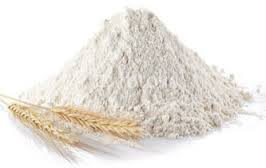 500 g de farine    
                  
                         huile d’olive extra-vergie

         sauce tomate
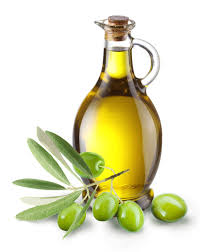 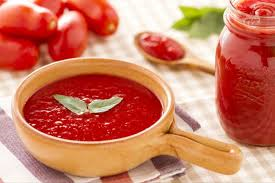 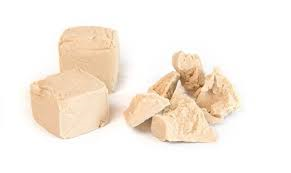 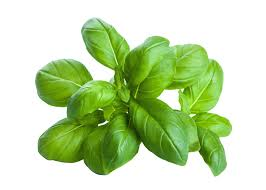 basilic  
                 
                          15 g de levure de bière

  ½ cuillére de sel

                                          1 mozzarella
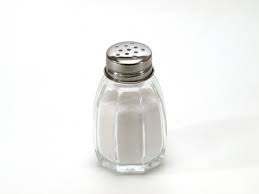 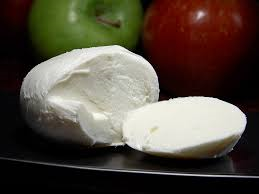 CHAUFFEZ 250 ml D’EAU ET FONDRE DE LEVOIR.
PRENDRE UNE MARMITE ET MELANGEZ: DE LA FARINE,D’HUILE D’OLIVE,DU SEL ET D’EAU AVEC DE LEVOIR DE BIÈRE.
 BACHEZ AVEC UN CHIFFON ET FOITE MIJOTER POUR 1h. ÉTENDRE LA PÂTE AVEC UN ABATOIR EN TABLE.
OINDRE UNE PLAT À RÔTI. POSER DESSUS LA PÂTE ET VERSER DE SAUCE DE TOMATE ET LA MOZZARELLA. 
CUIRE À 180° C EN FOUR ET MANDER CHALEUR.
PRÉPARATION:
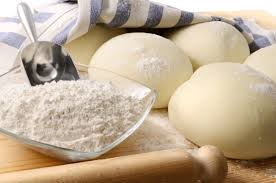 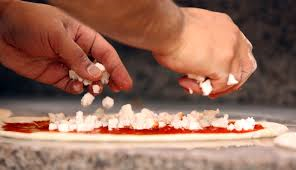 ET VOILÀ LA PIZZA ITALIENNE
EMMA E IRENEremerciementspour la votre attention